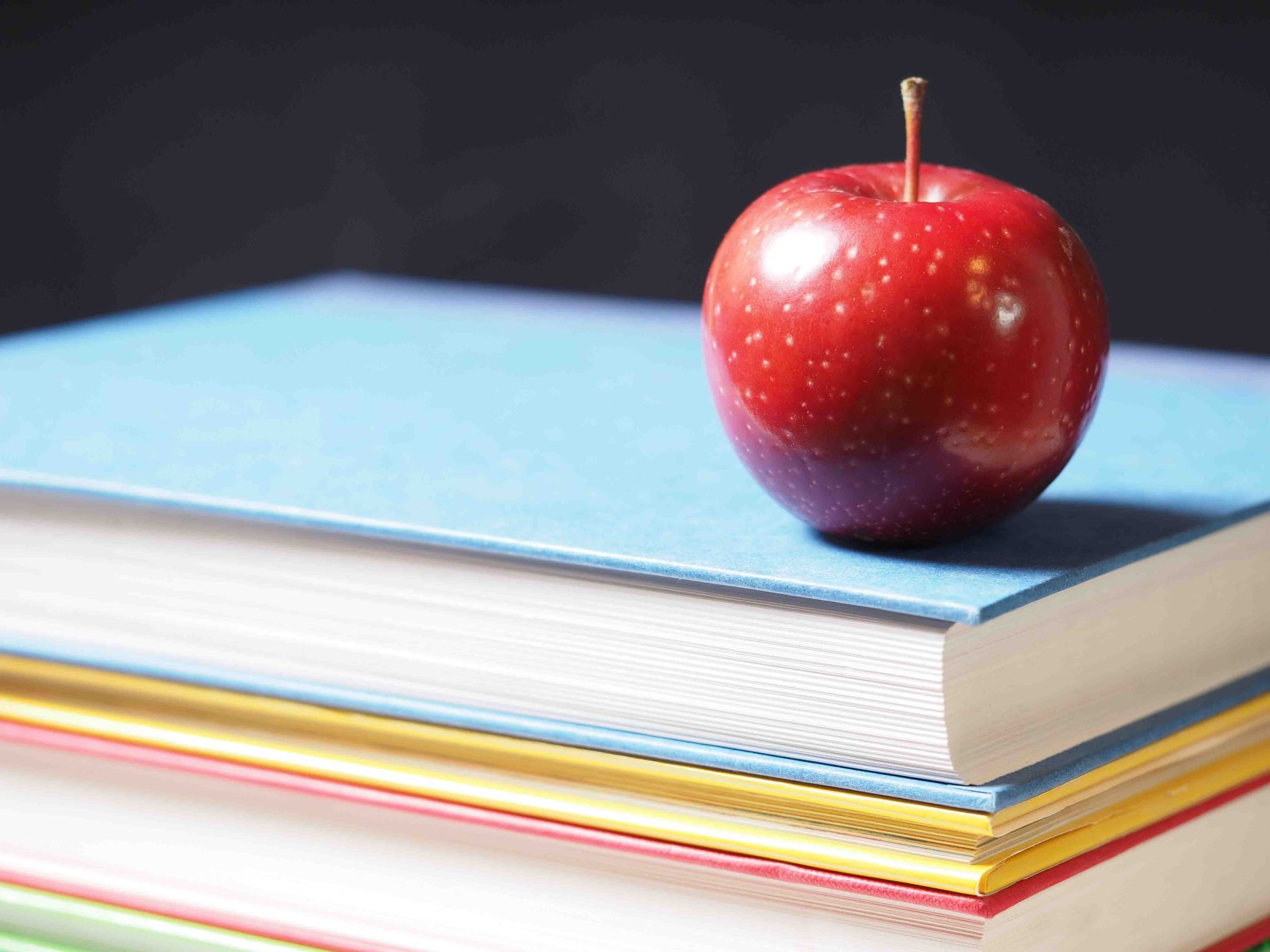 Using GenAI for Universal Design for Learning
Damian Gordon
What is GenAI?
Generative AI (GenAI) is a type of artificial intelligence that is designed to create new content - such as text, images, and audio - by learning from existing data patterns. 
These models analyze vast datasets to understand underlying structures and then generate outputs that resemble the original data.
What is UDL?                                                (1/2)
Universal Design for Learning is an educational framework that aims to make learning accessible and effective for all students, regardless of their individual learning abilities, or backgrounds. 
UDL is about designing learning experiences from the start to be flexible and inclusive, instead of trying to adapt or accommodate after the fact.
What is UDL?                                                (2/2)
UDL is based on 3 main principles: 
Multiple Means of Representation (the “what” of learning): Present information in different ways to support understanding. 
Multiple Means of Action and Expression (the “how” of learning): Allow students to show what they know in different ways. 
Multiple Means of Engagement (the “why” of learning): Offer choices and foster motivation by tapping into learners’ interests and preferences
What is UDL 3.0?
​Universal Design for Learning (UDL) Guidelines 3.0 is the latest iteration of the UDL framework, officially released in July 2024 by CAST, the Center for Applied Special Technology. 
This update builds upon previous versions by emphasizing the reduction of barriers rooted in biases and systems of exclusion, aiming to create more inclusive and equitable learning environments.​
What are in these slides?
Here are a set of prompts to support Universal Design for Learning (UDL) in practice.
These can help educators design more inclusive, engaging, and flexible learning experiences for all students.
The Prompts
REPRESENTATION
Can GenAI help us on our UDL journey?
PROMPT >> “Explain [topic] in three different formats: a text summary, a visual infographic, and an audio script.”
REPRESENTATION
Can GenAI help us on our UDL journey?
PROMPT >> “Create an analogy or metaphor that makes [abstract concept] easier to understand.”
REPRESENTATION
Can GenAI help us on our UDL journey?
PROMPT >> “Generate a step-by-step breakdown of [complex process] using simple language and visual supports.”
REPRESENTATION
Can GenAI help us on our UDL journey?
PROMPT >>“List multiple ways to teach [concept] that would support students with dyslexia, ADHD, or English as a second language.”
REPRESENTATION
Can GenAI help us on our UDL journey?
PROMPT >> “Provide a simplified version of [text or concept] while maintaining its key ideas.”
EXPRESSION
Can GenAI help us on our UDL journey?
PROMPT >> “Generate three different types of assessments for [topic] - a written test, a creative project, and a real-world application.”
EXPRESSION
Can GenAI help us on our UDL journey?
PROMPT >> “Suggest digital tools and resources that allow students to express their learning in different ways (e.g., video, podcast, infographic, slideshow).”
EXPRESSION
Can GenAI help us on our UDL journey?
PROMPT >> “Create a checklist that helps students plan and organize their work when completing [assignment].”
EXPRESSION
Can GenAI help us on our UDL journey?
PROMPT >> “Provide sentence starters for students to reflect on their learning and articulate their thought process.”
EXPRESSION
Can GenAI help us on our UDL journey?
PROMPT >> “Suggest strategies for students to collaborate and co-create knowledge in a way that is inclusive and accessible.”
ENGAGEMENT
Can GenAI help us on our UDL journey?
PROMPT >> “Generate a list of real-world examples that connect [topic] to students’ diverse backgrounds, cultures, or lived experiences.”
ENGAGEMENT
Can GenAI help us on our UDL journey?
PROMPT >> “Suggest multiple ways to present a learning challenge that will encourage student curiosity and motivation.”
ENGAGEMENT
Can GenAI help us on our UDL journey?
PROMPT >> “Create a scenario where students can role-play as professionals in [field] to see how this knowledge applies in real life.”
ENGAGEMENT
Can GenAI help us on our UDL journey?
PROMPT >> “Generate a list of interactive, game-based activities to keep learners engaged with [topic].”
ENGAGEMENT
Can GenAI help us on our UDL journey?
PROMPT >> “Provide examples of positive self-talk and growth mindset statements for students struggling with [concept].”
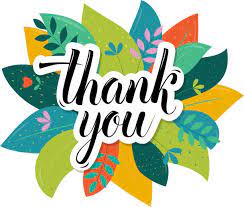